January 2021
AANI SC Teleconference Agenda
Date: 2021-01-13
Authors:
Slide 1
Joseph Levy (InterDigital)
January 2021
Abstract
Agenda for:
 802.11 AANI SC (Advanced Access Network Interface Standing Committee)
January 2021
  Teleconferences – During 802.11 WG Interim Meeting
Chair: Joseph Levy (InterDigital)
Vice Chair: Open
Secretary: Open
r0: First draft of the Agenda
r1: Updated teleconference dates and schedule, added Copyright Process Slides, updated motions.
r2: Updates made during the 12 January 2021 AANI SC Teleconference
r3: Some additional changes made after review of the slides to align with the meeting discussions
r4: Updates made during the 13 January 2021 AANI SC Teleconference
Slide 2
Joseph Levy (InterDigital)
January 2021
Reminders and Rules
Call for Secretary
Reminders to attendees:
Please record your attendance: https://imat.ieee.org/attendance 
Please mute yourself, unless you wish to speak
No recordings
AANI SC Operating Rules:
Anyone present can vote on straw polls
Non-preannounced Motions are not in order during 802.11 teleconferences
Motions with 10 days notice are allowed (please contact the Chair)
During the 802.11 WG Interim meeting (this meeting) motions are in order. 
	Motions can be made: Anyone present can vote or make motions (Only name and affiliation are required, please register your attendance on imat.)
	75% majority required to pass
Slide 3
Joseph Levy (InterDigital)
January 2021
Agenda
Tuesday 12 January 2021 11:15 – 13:15 h ET
Call for Secretary
Administrative: Reminders, Rules, Guidelines, Resources,  Participation, Motions discussion, Approval of Minutes, Status [10 min.], 
Technical Report [110 min.] – Motions related to the Technical report are not in order
Status of 802.11 WG CC32 on 11-20/0013r5 
Comment Resolution Contributions
Discussion on planned motions
Wednesday 13 January 2021 19:00 – 21:00 h ET
Call for Secretary/Admin/Status [10 min]
Continue discussion/straw polls/motions on the Technical Report [90 min.] – Motions are in order
Motions to complete Comment resolution - previously reviewed 
Motion to Approve - previously reviewed
Review proposed WG motion – previously reviewed
Continue Liaison Statement discussion [10 min]
Future Sessions Planning [10]
Slide 4
Joseph Levy (InterDigital)
January 2021
Agenda (cont.)
Thursday 14 January 2021 11:15 – 13:15 h ET
Call for Secretary/Admin [5 min]
Continue discussion/straw polls/motions on the Technical Report [115 min.] Motions related to the Technical report are not in order
Thursday 14 January 2021 19:00 – 21:00 h ET
Call for Secretary/Admin [5 min]
Continue discussion/straw polls/motions on the Technical Report [110 min.]Motions related to the Technical report are not in order
Future Sessions Planning [5 min.]
Slide 5
Joseph Levy (InterDigital)
January 2021
Guidelines for IEEE-SA Meetings
All IEEE-SA standards meetings shall be conducted in compliance with all applicable laws, including antitrust and competition laws.
Don’t discuss the interpretation, validity, or essentiality of patents/patent claims. 
Don’t discuss specific license rates, terms, or conditions.
Relative costs, including licensing costs of essential patent claims, of different technical approaches may be discussed in standards development meetings. 
Technical considerations remain primary focus
Don’t discuss or engage in the fixing of product prices, allocation of customers, or division of sales markets.
Don’t discuss the status or substance of ongoing or threatened litigation.
Don’t be silent if inappropriate topics are discussed… do formally object.
---------------------------------------------------------------   
If you have questions, contact the IEEE-SA Standards Board Patent Committee Administrator at patcom@ieee.org or visit http://standards.ieee.org/about/sasb/patcom/index.html 
See IEEE-SA Standards Board Operations Manual, clause 5.3.10 and “Promoting Competition and Innovation: What You Need to Know about the IEEE Standards Association's Antitrust and Competition Policy” for more details.

This slide set is available at https://development.standards.ieee.org/myproject/Public/mytools/mob/preparslides.ppt
Slide 6
Joseph Levy (InterDigital)
January 2021
Resources – URLs
Link to IEEE Disclosure of Affiliation 
http://standards.ieee.org/faqs/affiliationFAQ.html
Links to IEEE Antitrust Guidelines
http://standards.ieee.org/resources/antitrust-guidelines.pdf
Link to IEEE Code of Ethics
http://www.ieee.org/web/membership/ethics/code_ethics.html 
Link to IEEE Patent Policy
http://standards.ieee.org/board/pat/pat-slideset.ppt
Slide 7
Joseph Levy (InterDigital)
IEEE SA Copyright Policy
By participating in this activity, you agree to comply with the IEEE Code of Ethics, all applicable laws, and all IEEE policies and procedures including, but not limited to, the IEEE SA Copyright Policy. 

Previously Published material (copyright assertion indicated) shall not be presented/submitted to the Working Group nor incorporated into a Working Group draft unless permission is granted. 
Prior to presentation or submission, you shall notify the Working Group Chair of previously Published material and should assist the Chair in obtaining copyright permission acceptable to IEEE SA.
For material that is not previously Published, IEEE is automatically granted a license to use any material that is presented or submitted.
IEEE SA Copyright Policy
The IEEE SA Copyright Policy is described in the IEEE SA Standards Board Bylaws and IEEE SA Standards Board Operations Manual
IEEE SA Copyright Policy, see 	Clause 7 of the IEEE SA Standards Board Bylaws 	https://standards.ieee.org/about/policies/bylaws/sect6-7.html#7	Clause 6.1 of the IEEE SA Standards Board Operations Manual	https://standards.ieee.org/about/policies/opman/sect6.html
IEEE SA Copyright Permission
https://standards.ieee.org/content/dam/ieee-standards/standards/web/documents/other/permissionltrs.zip
IEEE SA Copyright FAQs
http://standards.ieee.org/faqs/copyrights.html/
IEEE SA Best Practices for IEEE Standards Development 
http://standards.ieee.org/develop/policies/best_practices_for_ieee_standards_development_051215.pdf
Distribution of Draft Standards (see 6.1.3 of the SASB Operations Manual)
https://standards.ieee.org/about/policies/opman/sect6.html
January 2021
Participation in IEEE 802 Meetings
The IEEE-SA Standards Board Bylaws require that “participants in the IEEE standards development individual process shall act based on their qualifications and experience”
This means participants:
Shall act & vote based on their personal & independent opinions derived from their expertise, knowledge, and qualifications
Shall not act or vote based on any obligation to or any direction from any other person or organization, including an employer or client, regardless of any external commitments, agreements, contracts, or orders
Shall not direct the actions or votes of other participants or retaliate against other participants for fulfilling their responsibility to act & vote based on their personal & independently developed opinions
By participating in this meeting, you are deemed to accept these requirements; if you are unable to satisfy these requirements then you shall immediately cease any participation
Slide 10
Joseph Levy (InterDigital)
January 2021
Approval of Minutes
Minutes from the November 2020 Plenary Telecons:11-20/1926r0 
	Comments?
 	Objections to approving the minutes? Approved
Minutes from AANI SC Teleconferences:
	11-20/1977r0 – AANI SC Teleconference Minutes 15 December 2020
	Comments?
 	Objections to approving the minutes? Approved
	11-21/0058r0 – AANI SC Teleconference Minutes 5 January 2021
   	Comments?
 	Objections to approving the minutes? Approved
Slide 11
Joseph Levy (InterDigital)
January 2021
Status on the Proposal on Interworking
July 2019 a proposal was made: 11-19/1160r1 Proposal on Interworking between IEEE 802.11 WLAN and 3GPP 5G Core Network
Sept 2019 more details: 11-19/1529r1, “Objective and scope of technical report on interworking between 5G core network and WLAN”
November 2019 two contributions were discussed:
11-19/2046r0 The Initial Technical Draft Report on Interworking between 3GPP 5G Network & WLAN - Hyun Seo OH (ETRI)
11-19/1843 - Initial technical draft report on interworking between 3GPP 5G network & WLAN  - Hyun Seo OH (ETRI)
January 2020 a contribution was discussed:
11-20/0013r0 “Draft technical report on interworking between 3GPP 5G network & WLAN” - Hyun Seo OH(ETRI)
April 2020 two contributions were discussed:
11-20/o013r1 “Draft technical report on interworking between 3GPP 5G network & WLAN” - Hyun Seo OH(ETRI)
11-20/0580r0 “Consideration of interworking between 3GPP 5G core and IEEE 802.11” - Max Riegel (Nokia)
June 2020 report was discussed: 11-20/0013r2 “Draft technical report on interworking between 3GPP 5G network & WLAN”
6 July 2020 an updated version of the report was discussed
11-20/0013r3 “Draft technical report on interworking between 3GPP 5G network & WLAN”Hyun Seo OH (ETRI) was reviewed and changes were discussed
14 July 2020 – 
11-20/0013r3 “Draft technical report on interworking between 3GPP 5G network & WLAN”, Hyun Seo OH (ETRI), et al.
11-20/1031r0 “11-20-0013-03-AANI-draft-technical-report-on-interworking-between-3gpp-5g-network-wlan-Intel-comments”, Binita Gupta (Intel), Necati Canpolat (Intel), Carlos Cordeiro (Intel) 
29 July 2020 – 
A Straw Poll: Should the AANI SC request a 20 day 802.11 WG comment collection on the “Draft technical report on interworking between 3GPP 5G network & WLAN" 11-20/0013R4? Yes:15, No:0, Abstain:1, No Answer: 2
Slide 12
Joseph Levy (InterDigital)
January 2021
Status on the Proposal on Interworking (cont.)
30 July 2020 – a 20 day 802.11 WG Comment Collection (CC32) on 11-20/0013r5 was launched, completed on 19 August 2020
111 Comments received:  60 technical, 43 editorial, 8 general
25 August 2020 – Comment Resolution kicked off -  104 of 111 Comments Assigned – 11-20/1262r2
1 September 2020 – Comment Resolution: 
Reviewed proposed comment resolutions in 11-20/1262r3 on technical report: 11-20/0013r5
Reviewed 11-20/1356r0 Proposed comment resolution for CID 10,11, 12, 105
Alternate technical report was briefly reviewed: 11-20/1376r0
15 September 2020 – Comment Resolution (see minutes: 11-20/1512r1) – one Motion passed (Motion 1)
1 October 2020 – (see minutes: 11-20/1567) – one Straw Poll agreed
8 October 2020 – (see minutes: 11-20/1600) – two Straw Polls agreed
13 October 2020 – (see minutes; 11-20/1668) – no Straw Polls  - 802 Tutorial (11-20/1601)
20 October 2020 – (see minutes; 11-20/1689) – no Straw Polls 
27 October 2020 – (see minutes; 11-20/1748) – no Straw Polls
3/4 November 2020 – (see minutes; 11-20/1926) – several motions passed resolving most of the open comments (Motions 2-6)
15 December 2020 – (see minutes: 11-20/1977r0) – reviewed open comments and proposed resolutions
05 January 2021 – (see minutes: 11-21/0058r0) – reviewed editorial review status, report updates, and proposed motions.  
12 January 2021 – Reviewed: report status, the current report 11-20/0013r10, the proposed motions to complete comment resolution, and the proposed motions to have the 802.11 WG accept the report.  Discussed: the possibility of proposing a Liaison Statement to 3GPP and other interested parties.
Slide 13
Joseph Levy (InterDigital)
January 2021
Comment Resolution Status
11-20/1262r7 “CC32 AANI Report Comments”
Motions related to the Technical report are not in order
Slide 14
Joseph Levy (InterDigital)
January 2021
Status of Editorial Review
An editorial review has been completed by: Joseph Levy, Stephen McCann, and Graham Smith.
The proposed editorial changes have been shared with the Authors of 11-20/0013r7.  The Authors have reviewed the proposed editorial changes. 
A set of 5 documents have been contributed to this meeting by the Authors to resolve the editorial comments.

No additional text proposals, have been provided prior to the 12 January 2021 meeting. (As requested during the 15 December and 5 January AANI SC Teleconference)
Slide 15
Joseph Levy (InterDigital)
January 2021
Contributions
Latest draft technical report on interworking between 3GPP 5G network and WLAN (11-20/0013r10, updated following the 5 Jan teleconference)
The original figures in the raft technical report on interworking between 3GPP 5G network and WLAN (IEEE 802.11-20-1645/r3)
Draft technical report on interworking between 3GPP 5G network and WLAN (IEEE 802.11-20-0013/r8, marked version)
Draft technical report on interworking between 3GPP 5G network and WLAN (IEEE 802.11-20-0013/r9, clean version)
Comment review on technical report on WLAN interworking to 3GPP 5G network (IEEE 802.11-21-0001/r0)
?
Slide 16
Joseph Levy (InterDigital)
January 2021
Agenda
Tuesday 12 January 2021 11:15 – 13:15 h ET
Call for Secretary
Administrative: Reminders, Rules, Guidelines, Resources,  Participation, Motions discussion, Approval of Minutes, Status [10 min.], 
Technical Report [110 min.] – Motions related to the Technical report are not in order
Status of 802.11 WG CC32 on 11-20/0013r5 
Comment Resolution Contributions
Discussion on planned motions
Wednesday 13 January 2021 19:00 – 21:00 h ET
Call for Secretary/Admin/Status [10 min]
Continue discussion/straw polls/motions on the Technical Report [90 min.] – Motions are in order
Motions to complete Comment resolution - previously reviewed 
Motion to Approve - previously reviewed
Review proposed WG motion – previously reviewed
Continue Liaison Statement discussion [10 min]
Future Sessions Planning [10]
Slide 17
Joseph Levy (InterDigital)
January 2021
Motions
Slide 18
Joseph Levy (InterDigital)
January 2021
Motions
Motion 5:
Move to approve the proposed resolution of accept as provided in 11-20/1262r6 for CID: 13. With editorial privileges given to the AANI Chair. 
	Moved:  	Stuart KERRY	
	Second: Hyun Seo OH
	Result: Y:20  N:0  A:8  DNV:6 

Straw Poll: 2020-10-06 – Y:6  N:1  A:1
Note: this comment resolution was omitted from the motions made during the November 2020 802 Plenary.
Slide 19
Joseph Levy (InterDigital)
January 2021
Motions
Motion 6:
Move to accept the following resolution for CIDs: 68, 69, 70, 71, 80:
	REJECTED – Significant discussions were held during several AANI SC teleconferences and several related contributions were discussed: 11-20/1472r0, 11-20/1376r0 and 11-20/1031r0.  However, no specific text changes to 11-20/0013r5 were proposed. Also note, a motion made to approve 11-20/1376r0 as the baseline for the technical report failed and the AANI SC agreed to proceed with comment resolution using 11-20/0013 as the baseline (see minutes: 11-20/1512r1). The comment fails to identify changes in sufficient detail so that the specific wording of the changes that will satisfy the commenter can be determined. 
	Moved: Hyun Seo OH 	
	Second: Harry Hao WANG 
	Result: Y: 14 N: 1 A: 11 DNV: 10
Slide 20
Joseph Levy (InterDigital)
January 2021
Congratulations We Have Completed Comment Resolution
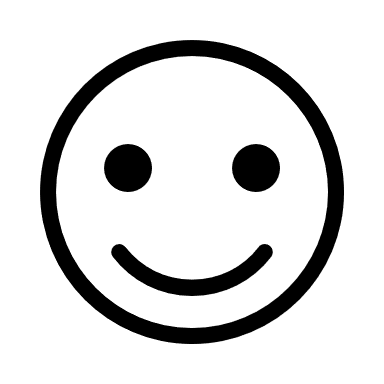 Thank you for your work and contributions that  enabled us to complete comment resolution.
Slide 21
Joseph Levy (InterDigital)
January 2021
Motion to request 802.11 “Approve” the report
Discussion in the 802.11 CAC and with the 802.11 WG Chair as to what type of “approval” should be requested from the 802.11 WG for the report.
Three types were considered: “Approve” or “Accept” or “Adopt” (see next slide for details).

After discussion in the AANI SC it was agreed that we should ask for the report to be Approved by the WG.
Slide 22
Joseph Levy (InterDigital)
January 2021
“Approve” or “Accept” or “Adopt”
“Approve” is the verb that we typically use in motions. Members understand what it means. 
“Accept” has also been used in 802.11 motions, for example 11-19-0256r8 slide 20, and is suggested in the EC motion templates,  https://mentor.ieee.org/802-ec/dcn/16/ec-16-0170-04-00EC-802-ec-motion-template.pptx , see slide 11. Slide 11 in that deck has “Accepting a Report”. “Accept the report of the <subgroup-name> in :doc-url>”
	Robert’s rules discussion: http://www.rulesonline.com/rror-09.htm#54 
(1) If the report contains only a statement of fact or opinion for the information of the assembly, the reporting member makes no motion for its disposal, as there is no necessity for action on the report. But if any action is taken, the proper motion, ... is to “accept the report,” which has the effect of endorsing the statement and making the assembly assume responsibility for it.
Some might question whether the effect of the action is to just recognize the report, or indeed accept/adopt/approve the contents. Would need to explain.
Also, from http://www.rulesonline.com/rror-09.htm#54 , in the 1st paragraph prior to section 55, 
“While the motions to adopt, to accept, etc, are often used indiscriminately, and the adoption of any one of them has the effect of endorsing or adopting the opinions, actions, recommendations, or resolutions submitted by the committee, as the case may be, yet it is better to use them as heretofore stated. If only one term is used, the word "adopt" is preferable, as it is least liable to be misunderstood.”
Slide 23
Joseph Levy (InterDigital)
January 2021
“Approve” or “Accept” or “Adopt” (cont.)
I believe the purpose of the WG “adopting” the report is to allow it to be issued/published in the name of the 802.11 WG.  
 
“Adopt” seems to be the preferred choice based on the information you provided and is the correct choice if the report is to issued or published based on "Robert's Rules of Order Newly Revised, 12th edition" clause 51:1.3  which states:
"51:13 Motion to adopt an entire report. In rare instances after an assembly has received a report, it may have occasion to adopt the (entire) report; an affirmative vote on such a motion has the effect of the assembly’s endorsing every word of the report—including the indicated facts and the reasoning—as its own statement (see also 10:52–53). Unlike motions to take the action recommended in a report as described above, a motion “to adopt the report” should be made by someone other than the reporting member and requires a second. Adoption of an entire report is seldom wise except when it is to be issued or published in the name of the whole organization."
Slide 24
Joseph Levy (InterDigital)
January 2021
Motion
Motion 7:
Move to request 802.11 WG to approve 11-20/0013r10 the “Draft technical report on interworking between 3GPP 5G network & WLAN”, with editorial privileges given to the WG Chair.
Note: document reference will need to be updated to latest version of the report
	Moved:  	Stuart KERRY		
	Second: Hyun Seo OH
	Result: Y:20  N:0  A:8  DNV:8 

Note: additional WG motions may be necessary to approve liaison statements and/or a press release. These possible actions are TBD.
Slide 25
Joseph Levy (InterDigital)
January 2021
Draft WG Motion
As requested by the 802.11 AANI SC:
Move to approve 11-20/0013r10 the “Draft technical report on interworking between 3GPP 5G network & WLAN”, with editorial privileges given to the WG Chair.
	Moved: Joseph Levy as requested by the AANI SC 	
	Second: 
	Result: Y:  N:  A:  DNV: 

AANI SC Motion: Move to request 802.11 WG to approve 11-20/0013r10 the “Draft technical report on interworking between 3GPP 5G network & WLAN”, with editorial privileges given to the WG Chair.  Result: Y:20  N:0  A:8  DNV:8
Slide 26
Joseph Levy (InterDigital)
January 2021
Draft WG Motion
Move to send the liaison statement provided in document 11-21/0075r0 to send 11-20/0013r10 the “Draft technical report on interworking between 3GPP 5G network & WLAN”, to 3GPP and other interested parties. 
Note: document reference will need to be updated to latest version of the report
	Moved:  	
	Second: 
	Result: Y:  N:  A:  DNV: 

Note: a liaison statement (LS) made be available to the 802.11 WG prior to this motion being introduced in the WG.  A basic first draft LS has been prepared, but this LS require discussion and contribution to be finalized both in the AANI SC and in the 802.11 WG, see 11-21/0075r0 for a potential first draft.
Slide 27
Joseph Levy (InterDigital)
January 2021
Future Sessions Planning
802.11 WG March Plenary Teleconferences:AANI SC -  one meeting slot to be requested - TBD
AANI SC Teleconference Plan:
	Teleconferences Scheduled as required (with 10 days notice)

Is there interest in continuing the AANI SC?
Should AANI SC continue work on an LS to 3GPP, WFA, WBA on the Technical Report?
Are there additional Advanced Access Network Interface issues to be discussed?
If so, these need to identified and contributions should be provided
If there is no work for the AANI SC to do, the AANI SC should be dissolved. 
The AANI SC is contribution driven, contributions on the following are in scope:
Contributions on Interworking of 802.11 with 3GPP or any other technology.  
Contributions on 802.11 technical performance relative to IMT-2020 requirements
In support of 802.1 Nendica
Slide 28
Joseph Levy (InterDigital)
January 2021
Open Comments – for reference
Slide 29
Joseph Levy (InterDigital)
January 2021
Open: CID 69 - Technical w/no text changes
Slide 30
Joseph Levy (InterDigital)
January 2021
Open: CID 71 - Technical w/no text changes
Slide 31
Joseph Levy (InterDigital)
January 2021
Open: 3 Similar General Comments CIDs: 68, 70, and 80
Slide 32
Joseph Levy (InterDigital)